TaalONTWIKKELINGRoc van twente
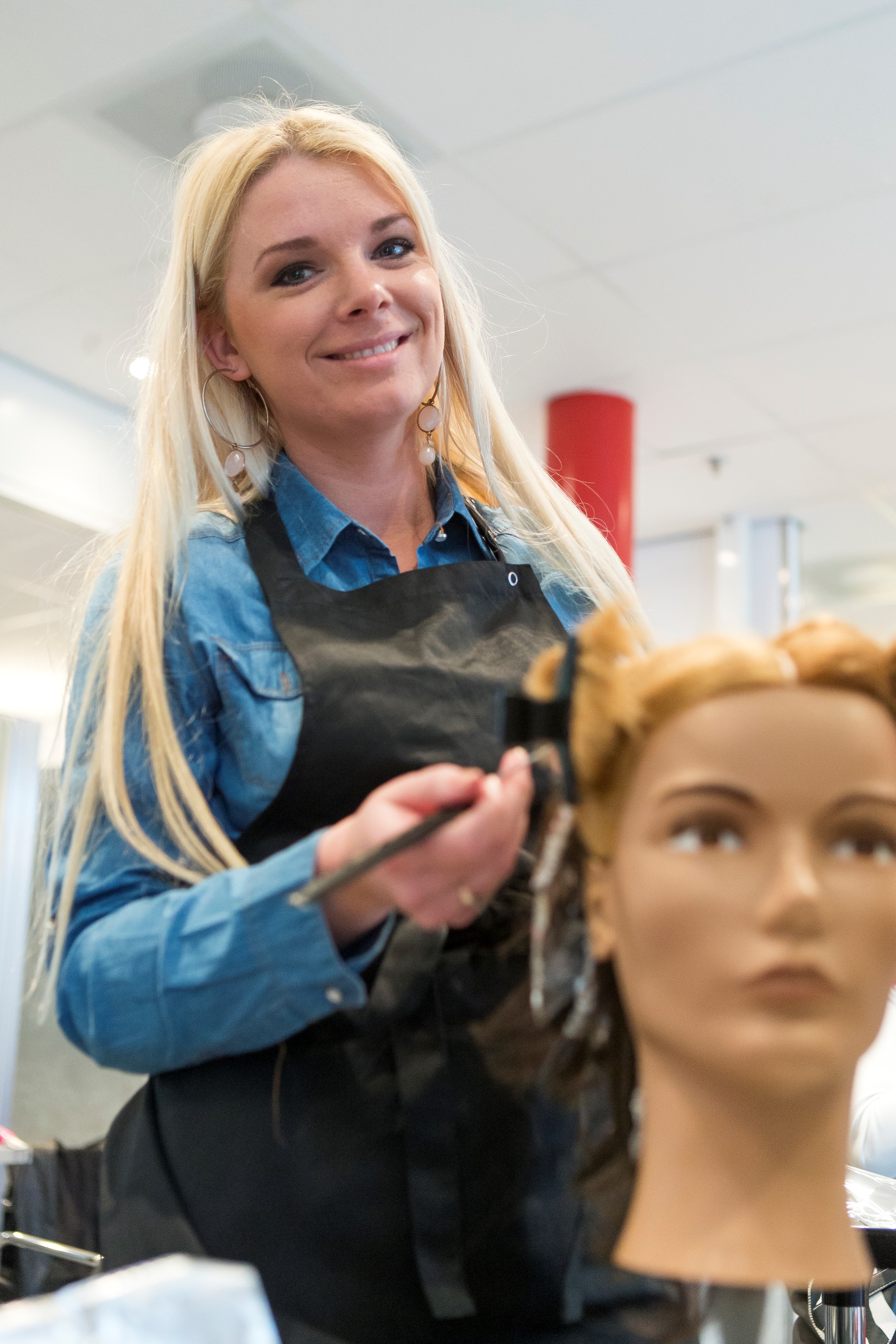 Team Haarverzorging

Practoraat Versterken    Leerproces niveau 2

Sep van den Berg
Het Woord van de week
[Speaker Notes: Wat het doel van de workshop is]
“voorstelrondje”
Wie is er docent?

Wie is er docent algemeen vormende vakken?

Wie is er docent Nederlands?

Zijn er docenten die (puur) het beroep aanleren/praktijk geven?
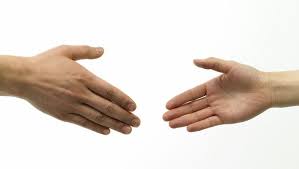 Stellingen
Mijn studenten hebben voldoende woordenschat.
[Speaker Notes: Vragen; hoe maken jullie de koppeling praktijk en theorie (hoe doen jullie dat?) 

Sep legt hier het doel van de workshop uit.]
stellingen
Taal is van ons allemaal.
stellingen
Mijn studenten kennen voldoende vaktaal.
stellingen
Het aanleren van het beroep (praktijk) is van ons allemaal.
[Speaker Notes: Sep legt hier het doel van de workshop uit.]
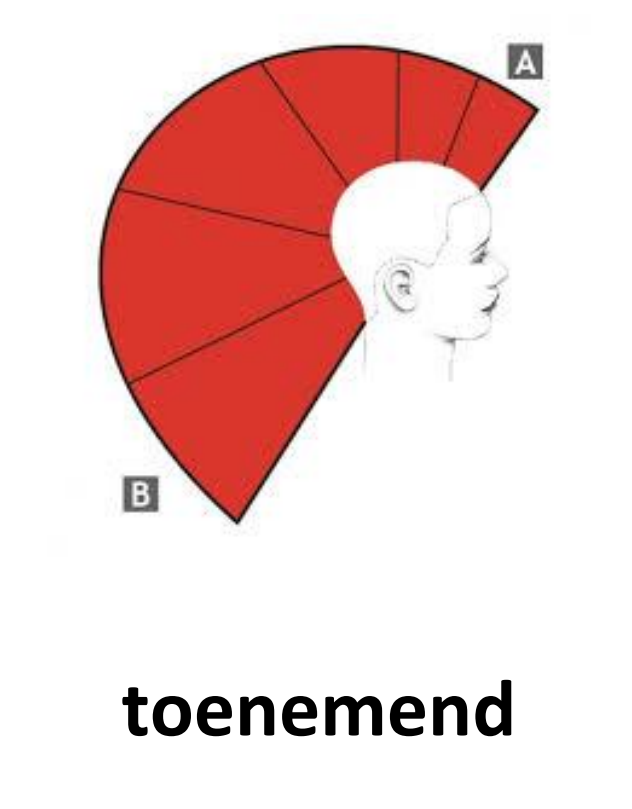 De interventie “woord van de week”
Eén woord centraal
In elke les 
Door elke docent
Zichtbaar in de lokalen
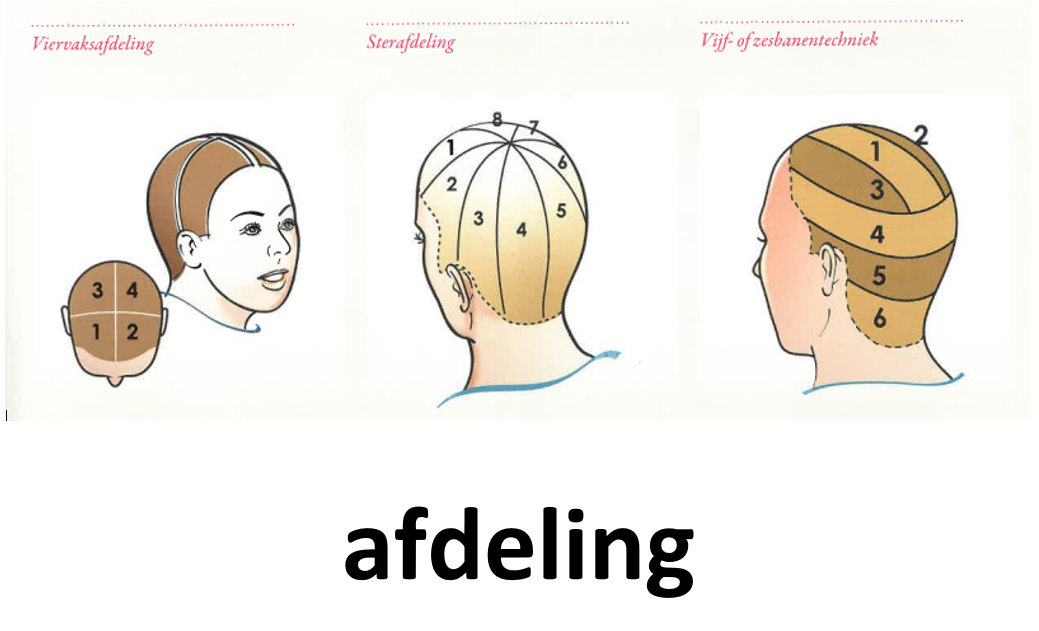 [Speaker Notes: Lisa: toenemend uitleggen eigen ervaring: een jaar later, bewuster van taal. examen besproken, woorden arceren welke ze moeilijk vonden. Een jaar geleden zou ik dat niet gedaan hebben.]
Woorden
Van de week (voorbeelden)
[Speaker Notes: Opdracht: bedenk zelf eens (tien) woorden]
Aanleiding: DAB-plan
[Speaker Notes: Belangrijk dat praktijk en woordenschat (vaktheorie) samenkomen. Om te snappen wat wij doen wil ik jullie vertellen waar het WVDW vandaan komt. BAD-plan = en komt terug examens en toetsen. Best veel woorden vinden studenten moeilijk.]
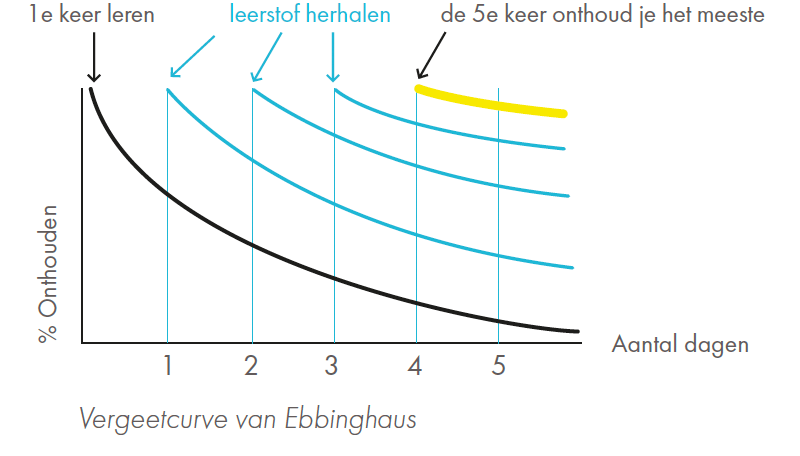 Viertaktmodel verhallen en verhallen (1994)
Aanpak
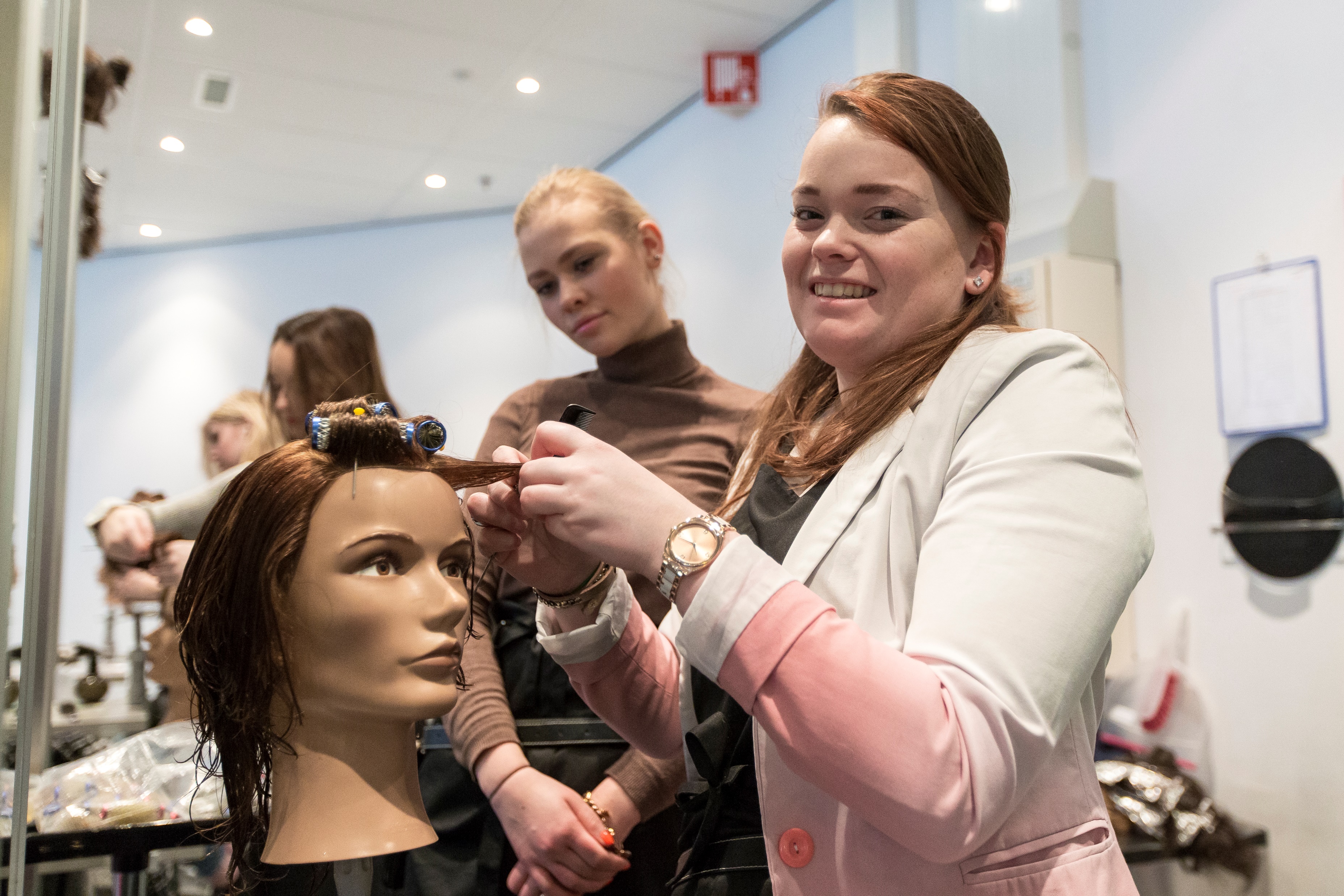 Gezamenlijk
Praktijkgericht 
Didactisch
Onderzoeksmatig
PEP
Met docenten
 Training ‘andere taal leren’
 Evalueren proces / PEP
Onderwijs aanpak
&
ONDERZOEKS- aanpak
Met ECBO
 Meten ín de les (met/door docent)
 Evalueren resultaat (febr ‘23)
Aan de slag
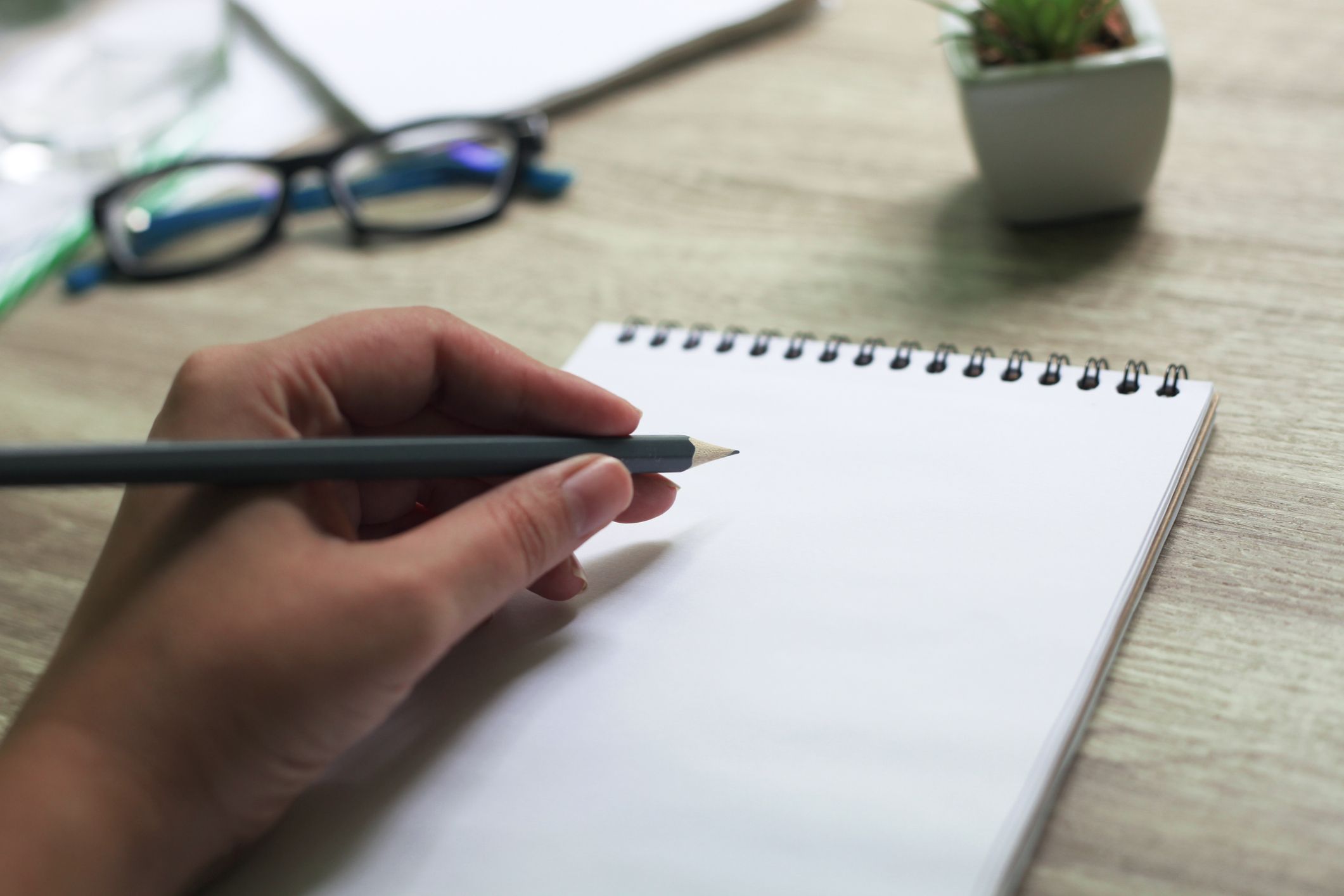 Bedenk (tien) woorden die vaktaal zijn (uit de examenopdracht van het praktijkdeel) van jouw opleiding waar (eerstejaars) studenten de betekenis niet (goed) van kennen.
Óf
Bedenk (tien) woorden die vaktaal zijn (uit de examenopdracht) van het praktijkdeel van jouw opleiding die studenten moeten kunnen dromen.
[Speaker Notes: Wij willen jullie meenemen in onze denkwijze hoe we tot de woorden vdw zijn gekomen.]
Aan de slag (2)
Bedenk van één woord hoe je dit in (bijna) alle vakken terug kunt laten komen.
Bespreek dit daarna met jouw buurman.
Bevindingen  bij studenten
Korte oefening
-  mix van maatschappelijke en beroepsbetekenis van woorden leidt tot transfer
-  succesbeleving en vertrouwen (“ik weet het!”)
-  studenten vragen eerder (“ik ken dit woord nog niet”)
   en vragen vaker (“dat andere woord ken ik ook nog niet”)

-  sommige studenten vinden dat de interventie het leerproces vertraagt
[Speaker Notes: Studenten vragen eerder, want het NORMALISEREN is door ons gebeurd. (Het woord is lastig, anders was het immers geen woord van de week).]
Bevindingen  bij docenten
Korte oefening
- hele team werkt doelgericht mee
- diverse vormen bedacht om een woord onder de aandacht te brengen
- als praktijkdocent meer bewust van taal en taalaanpak in de les
- als theoriedocent meer bezig met jargon en bewuster van het beroep
- belang van differentiatie wordt steeds meer helder
[Speaker Notes: We begonnen met 10 woorden op knullige A4-tjes. We hebben het aantal woorden uitgebreid naar het hele jaar. En naar het tweede jaar. Visueel veel aantrekkelijker gemaakt. En er is in de theorielokalen een herhalingsmuur.]
BLIJ MET…. En UITDAGINGEN
Blij met: 
- Teameffort én -betrokkenheid
- Kruisbestuiving theorie en praktijk


Verbeterslagen / uitdagingen: 
- Gróte niveauverschillen in de klas: differentiatie nodig qua tempo en aanbod
- Wel blijven doen
VRAGEN?sevandenberg@rocvantwente.nl
[Speaker Notes: Foto lisa]